Situación nutricional de mujeres en edad fértil y menores de 5 años en Colombia ENSIN 2005-2010
Luz Mariela Manjarrés Correa
Nutricionista Dietista
Especialista en Nutrición Humana
 Magíster en Ciencias de la Alimentación y Nutrición Humana.
Profesora Titular. Escuela de Nutrición y Dietética Universidad de Antioquia
Antecedentes
Hasta el año 2005 sólo se disponía de la Encuesta Nacional de la Situación Nutricional de Colombia realizada en 1988 bajo la coordinación del Dr Franz Pardo

Instituto Colombiano de Bienestar Familiar,  El Instituto Nacional de Salud, Profamilia, La Escuela de Nutrición y Dietética de la U de A, La OPS ENSIN 2005 y 2010 INFORME TÉCNICO
Encuesta Nacional de la Situación Nutricional de Colombia. ENSIN
Estudios poblacionales  en hombres y mujeres de 2 a 64 años, con cobertura nacional, representatividad urbana y rural,  de seis regiones, 14 subregiones y 32 departamentos (No aplica para todos los indicadores)
Regiones
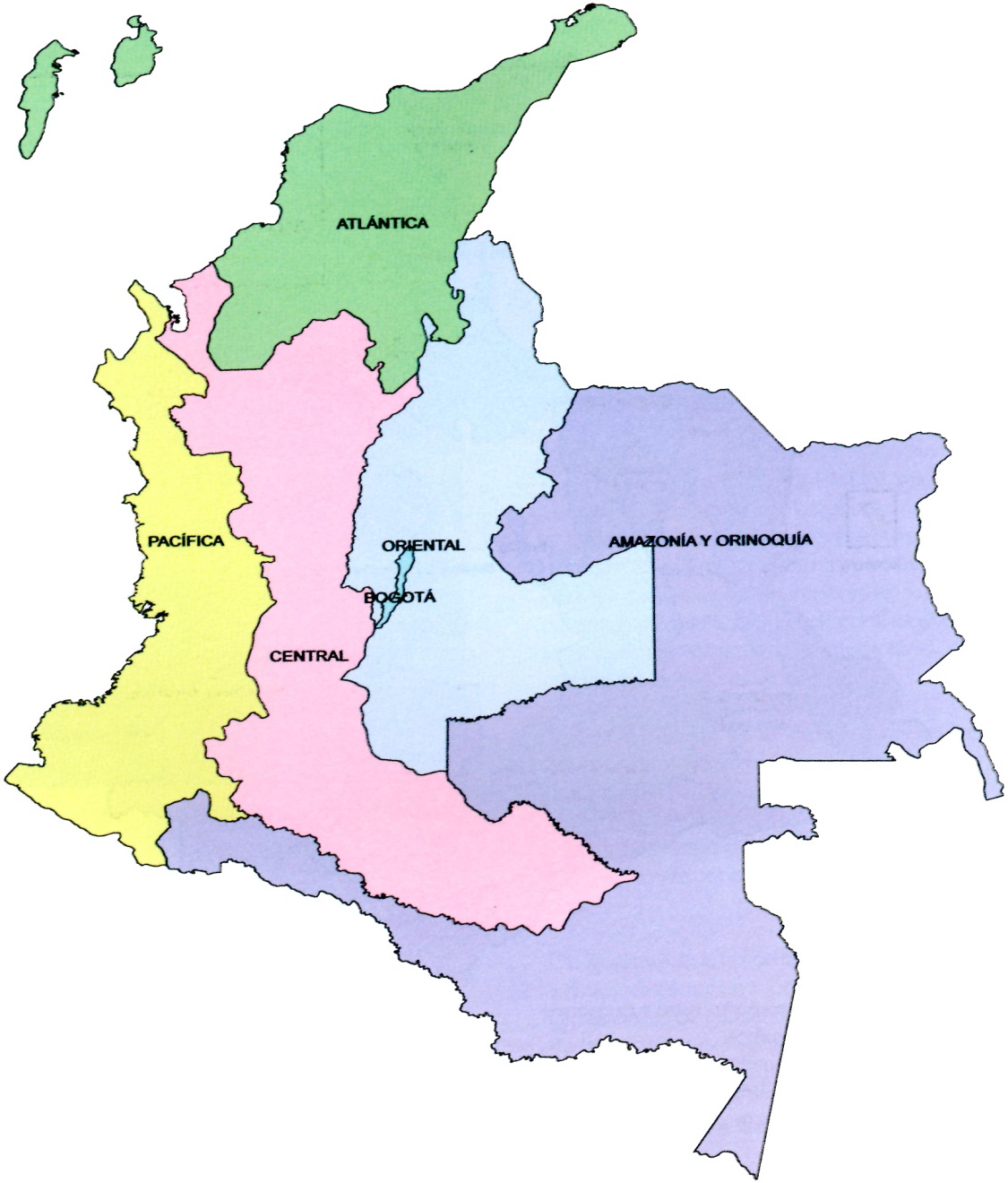 Instituto Colombiano de Bienestar Familiar
Comparación de métodos de evaluación
Escala de seguridad alimentaria
Quiñapira  Mitú
Inseguridad alimentaria según la escala de seguridad alimentaria en Colombia
Prevalencia de riesgo en la ingesta usual de nutrientes ENSIN 2005
Riesgo en la ingesta de nutrientes en mujeres y menores de cinco años colombianos
Comparación en la frecuencia de consumo por grupos de alimentos para el total de la población???
Datos relevantes de ENSIN 2010 para las gestantes
1 de cada 3 gestantes no consumió productos lácteos deficiencia de proteínas , Ca y vitamina B12
 2 de cada 3 gestantes no consumieron verduras y 2 de cada 7 gestantes no consumieron frutas deficiencia de vitamina C, folatos, fibra y carotenos
1 de cada 7 gestantes no comió huevo o carne diariamente: deficiencia de Fe, Zn, proteína y piridoxina.
Lactancia Materna:
2005 y 2010: el 97% de las madres iniciaron la lactancia posparto

Duración media de lactancia fue 14,9 meses

Duración media de lactancia exclusiva en:               2005:  2,2 meses y en 2010: 1,8 meses
Comparación de prevalencia de la desnutrición crónica en los menores de cinco años
ENDS PROFAMILIA ICBF
Comparación de IMC mujeres ENSIN 2005
IMC en ENSIN 2010
Retraso en crecimiento Adolescentes en general 10,0% Se tomaron personas de 5 a 18 años

Delgadez aun no se reporta

Sobrepeso en mujeres de 18 a 64 años 55,1%
Comparación de indicadores bioquímicos en menores de cinco años
Estado del hierro en gestantes
** Datos aun no publicados oficialmente
Algunas conclusiones
Las encuestas no permiten comparaciones validas en varios indicadores, el análisis en este sentido debe ser precavido
Sin embargo se observa que en ambas las mujeres se enfrentan a dietas desbalanceadas y carentes de nutrientes esenciales que se reflejan en indicadores antropométricos (la obesidad en la pobreza) y en indicadores bioquímicos
Se justifica hacer programas de nutrición para mejorar el estado nutricional de las mujeres y contribuir al desarrollo de las futuras generaciones
Algunas conclusiones
En las gestantes colombianas,  aun se justifica la suplementación con hierro, calcio y ácido fólico una leche fortificada.
Evaluar los indicadores bioquímicos de estado nutricional y monitorear la ganancia de peso y brindar educación nutricional pertinente.
Los resultados de las investigaciones colombianas deben ser el parámetro para formular y evaluar el impacto de  políticas de salud publica
Debe permanecer la alianza respetuosa entre la academia, la industria , el estado  y las entidades prestadora de salud
Todos debemos participar en el logro de los objetivos del milenio
Conpes 91: metas y estrategias de Colombia para el logro de los Objetivos de Desarrollo del Milenio 2015, (2005)
Muchas Gracias